ALUR PENDAFTARAN EFILLING E-LHKPN KPK
Penyelenggara Negara mengisi Formulir Aktifasi Efilling E-LHKPN
Download Formulir : kepegawaian.uny.ac.id atau kepegawaian.uny.ac.id/lhkpn
Penyelenggara Negara mengisi data Formulir Aktifasi langsung dari PDF Formulir Aktifasi Efilling E-LHKPN. (buka dengan Google Chrome, Foxit Reader atau Acrobat Reader)
Penyelenggara Negara mencetak, memberi paraf pada kolom kanan bawah, dan menandatangani Formulir Aktifasi Efilling E-LHKPN.
Penyelenggara Negara mengirimkan Formulir Aktifasi Efilling E-LHKPN beserta Fotocopy KTP ke Bagian Kepegawaian UNY
PENYELENGGARA NEGARA
ADMIN UNIT KERJA
Admin Unit Kerja (UNY) membuat Akun Efilling E-LHKPN Penyelenggara Negara
ADMIN INSTANSI
Admin Instansi (Kemenristekdikti) memverifikasi Akun Aktivasi Efilling E-LHKPN Penyelenggara Negara
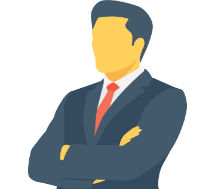 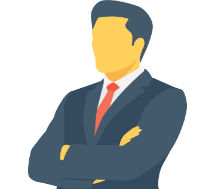 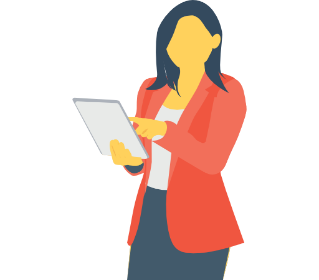 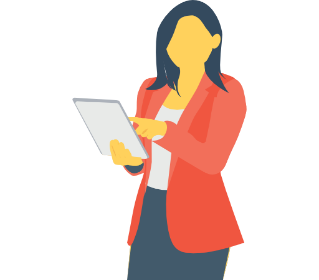 Akun Aktivasi dikirim melalui  Email Penyelenggara Negara masing-masing
Penyelenggara Negara melakukan aktivasi Akun E-LHKN melalui tautan di badan email yang dikirim oleh Sistem E-LHKPN KPK.
Penyelenggara Negara Login ke: elhkpn.kpk.go.id        (Browser : Google Chrome, Firefox)
Penyelenggara Negara mengisi E-LHKPN KPK
PENYELENGGARA NEGARA